2023–2030 M. MARIJAMPOLĖS REGIONO 
PLĖTROS PLANAS




2023-08-17 
MRPT administracija
Regioninių priemonių suvestinė
Planai iki metų pabaigos (1)
Pažangos priemonių parengimas
Planai iki metų pabaigos (2)
FZ priemonės rengimas
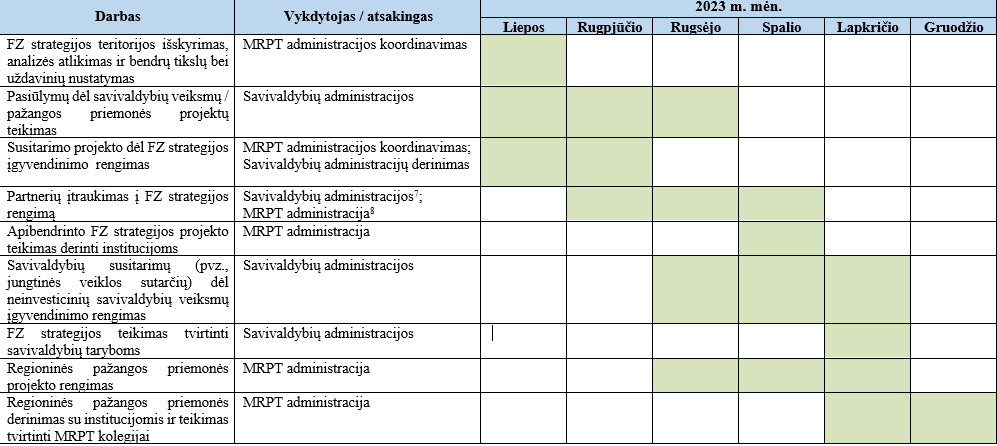 Rizikos / aktualūs kl.
Švietimo priemonės kvietimų teikimo stabdymas (SB dalis vietoje VB; galimas etapavimas)

Projekto vykdytojo ir/ar partnerio prisidėjimas – ne mažiau kaip 15 proc.
(LRV 2023-07-31 nutarimas Nr. 612:
2.1 p.: įgyvendinant projektus, kuriais įgyvendinamos regionų plėtros programos regioninės pažangos priemonės ir kurie bendrai finansuojami 2021–2027 metų Europos Sąjungos fondų lėšomis (toliau – regionų projektai), mažiausia galima projektų vykdytojo (-ų) ir (ar) partnerio (-ių) nuosavų lėšų suma, kuri turi būti naudojama šių projektų tinkamoms finansuoti išlaidoms apmokėti – ne mažiau kaip 15 procentų visų projekto tinkamų finansuoti išlaidų).

Kai skelbiant kvietimus teikti projektų įgyvendinimo planus ir prisiimant įsipareigojimus pagal sudarytas regionų projektų finansavimo sutartis sudaryta galimybė viršyti numatytas ES fondų lėšas, sutaupytų lėšų dalis ir projektų įgyvendinimo planų vertinimo metu pripažintų netinkamomis finansuoti lėšų dalis negali būti pakartotinai planuojama ir naudojama įgyvendinant naujus regionų projektus ar skiriama papildomam regionų projektų finansavimui. Šiame papunktyje nustatytas reikalavimas netaikomas, kai visiems regionų projektams suplanuota ES fondų lėšų suma neviršija tam tikro asignavimų valdytojo pagal tam tikrą Investicijų programos prioritetą, fondą ir regioną RPP įgyvendinti numatytos ES fondų lėšų sumos.

Lankstumo suma – 15 proc. rezervo susiplanavimas po 2025 m. (prioritetui, fondui, regionui (VVL)).

SADM priemonė – intelekto ir psichikos negalią turintiems asmenims regioninio žemėlapio keitimas (VRSA ir ŠRSA pakeitimai).